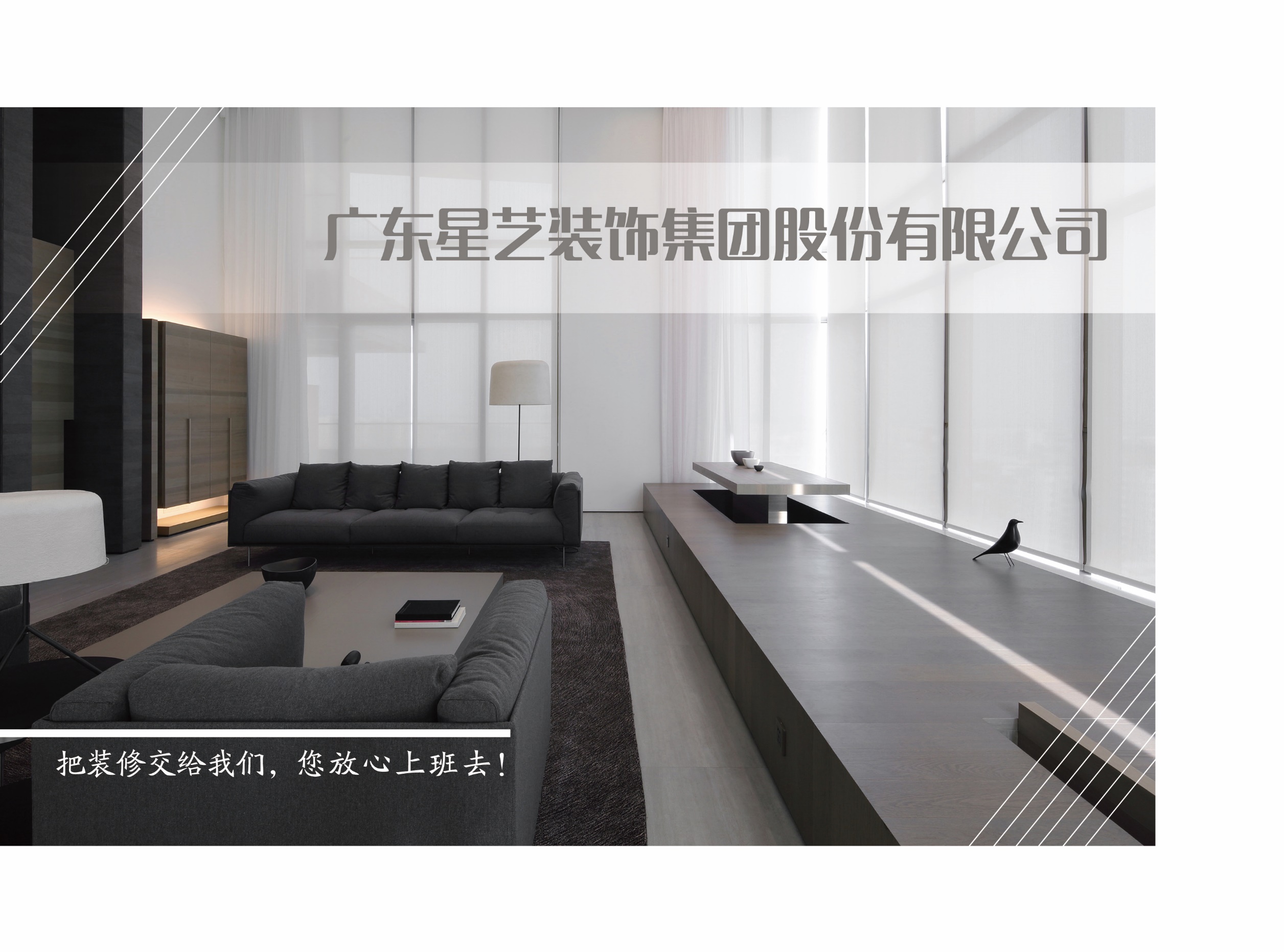 http://www.xydec.com.cn
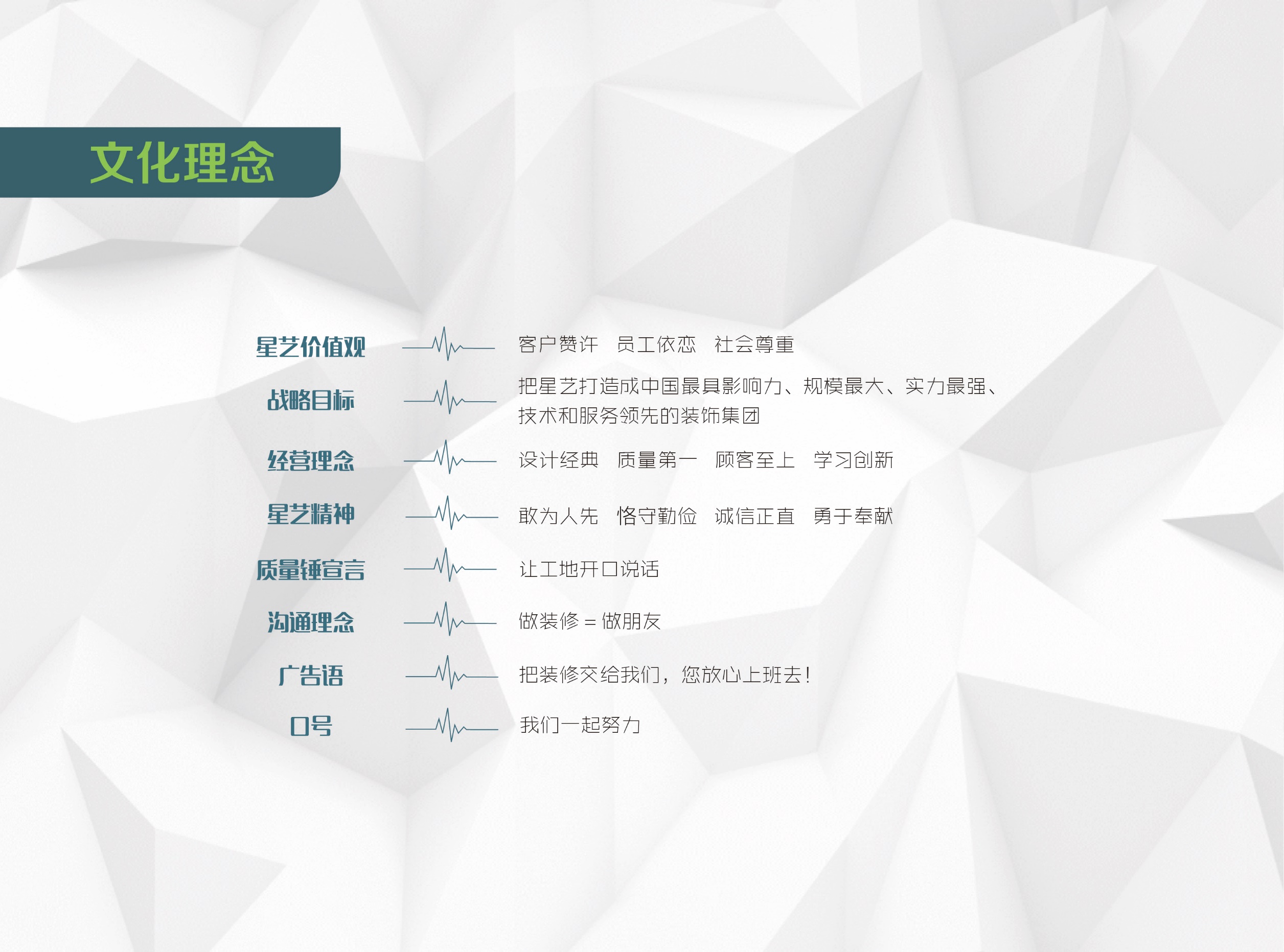 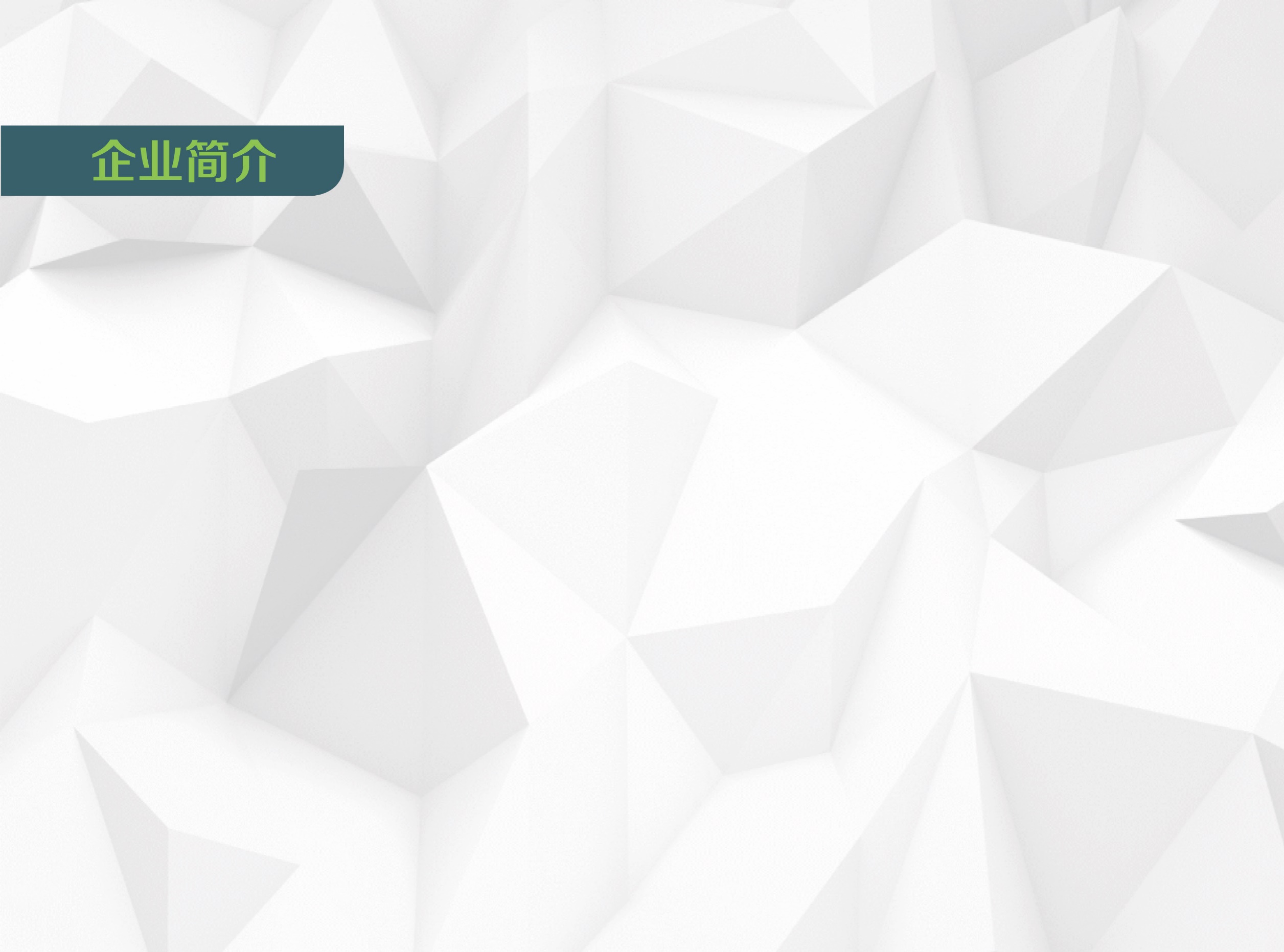 广东星艺装饰集团股份有限公司是一家以建筑室内、室外装饰装修工程的设计和施工为主体，融园林景观、软配和家具制造、建筑装饰材料、工艺饰品、文化传媒、艺术教育等为一体的大型专业装饰集团公司。

本集团分公司遍布全国20多个省、市、自治区，拥有公装、家装、艺装、园林景观设计师及工程管理人员和技术骨干近万人，系国内业界经营网点分布最广，专业实力最强的大型装饰装修设计、施工企业和旗舰品牌。

本集团属国家建筑装饰工程设计专项甲级、建筑装修装饰工程专业承包壹级、GB/T240001-2004idt ISO14001:2004环境管理体系认证企业。

本集团为广东省著名商标和中国驰名商标企业。

本集团为中国建筑协会常务理事单位、中国建筑装饰协会住宅委员会副主任委员单位和设计委员会副主任委员单位。

本集团的经营理念：设计经典，质量第一，顾客至上，学习创新。
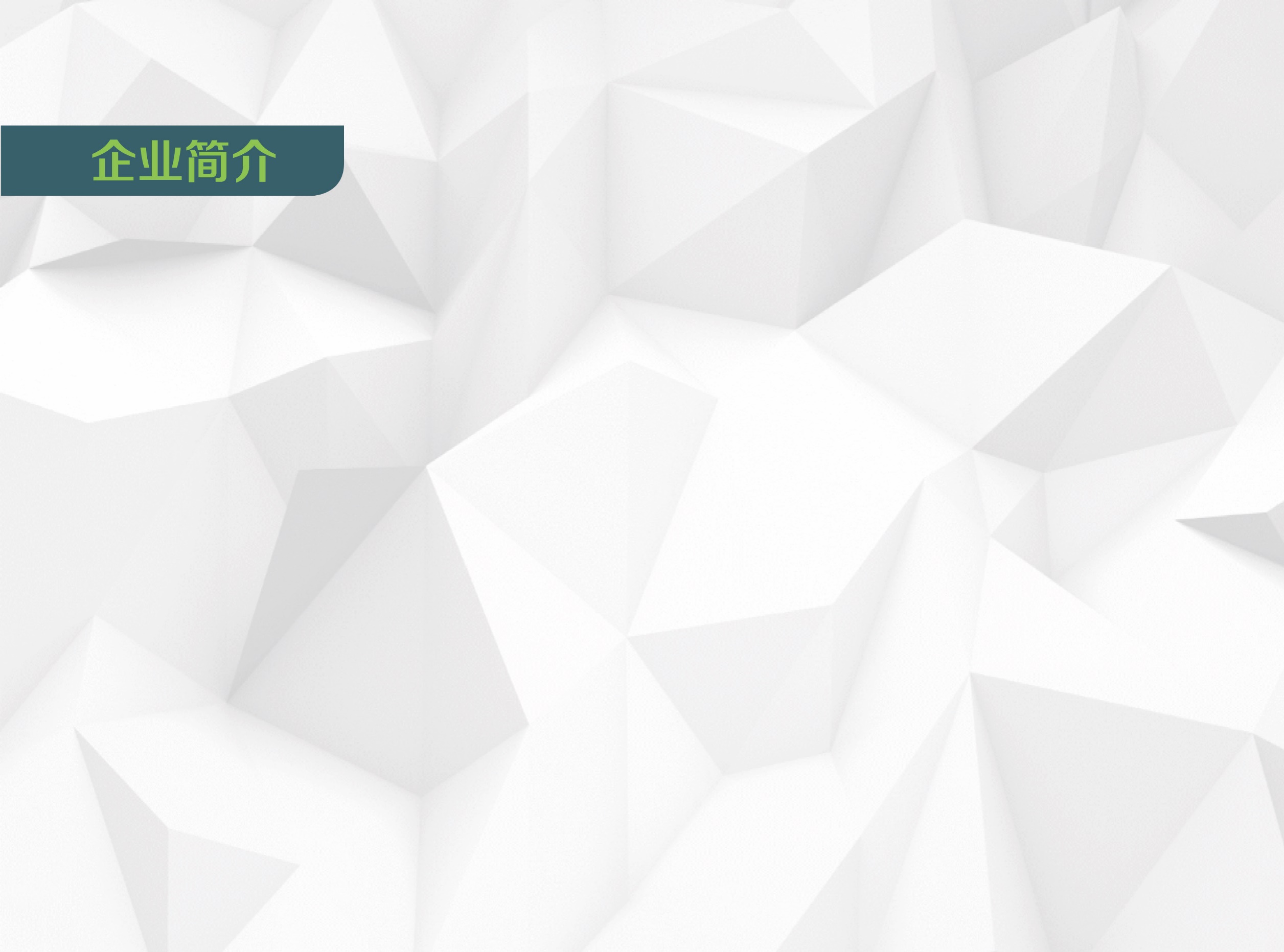 本集团率先构建完善的服务网络和强大的资源整合体系，通过“装饰文化节”之载体，让全国客户充分享受到省心、放心、称心的超值服务和“明白消费，开心装修”的快乐装饰文化。

本集团注重设计和工程管理人才培养，专门创立了星艺设计艺术学院，聘请中外著名专业导师任教，并建立了留学、考察机制。学院保证了企业各类专业人才源源不断的输送。集团每年将经理人和优秀设计师到国内名校进修和国外学习，不断提升企业的经营管理、创新和服务水平。

本集团对内营造公平竞争、学习有力、积极向上的企业环境，对外自觉承担社会责任。在抗震救灾、建校助学、扶危救困等方面敢于担当，积极参与。以此构建出公平、正义、诚信、阳光的企业文化。

本集团恪守“客户赞许，员工依恋，社会尊重”的核心价值观，致力于为客户创造最大价值，努力为员工谋求成长平台，积极履行好社会责任。

本集团将坚持开拓、创新，努力把企业打造成为一个社会公众型、艺术产业型、现代管理型，基业长青的百年企业。
由于公司的快速发展，急需大量的勤奋、进取、好学、务实的新鲜血液，故到贵学校引进一些人才！
设计师
施工图
效果图
01
03
02
室内设计专业会Photoshop、CAD
室内设计专业会CAD、3dmax、photoshop
室内设计专业会3ds max+lightscape、photoshop
市场营销
监理
04
05
市场营销专业
工程监理专业
加入星艺，成就自我
送给即将步入职场的你六句话：
企业不养闲人，团队不养懒人。
入一行，先别惦记着能赚钱，先学着让自己值钱。
如果你觉得累，说明你在走上坡路。
干工作，没有哪个是顺利的，受点气是正常的。
第一份工作，不要想赚大钱！
只有先改变自己的态度，才能改变人生的高度；
  只有先改变工作态度，才能成就自己的职业高度。